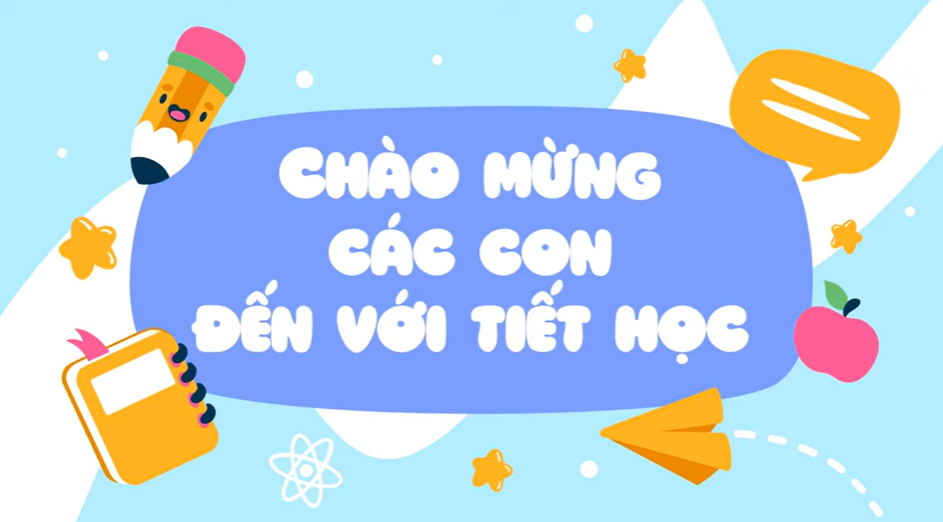 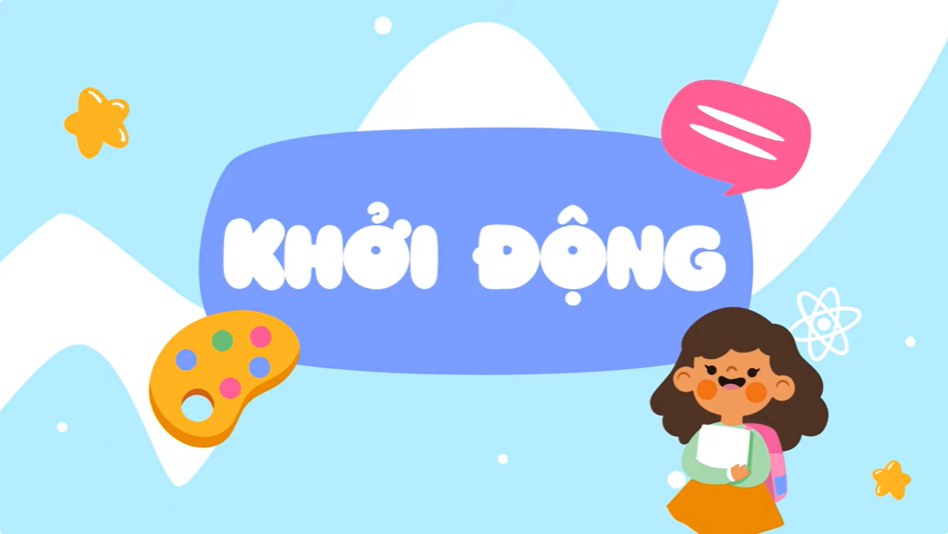 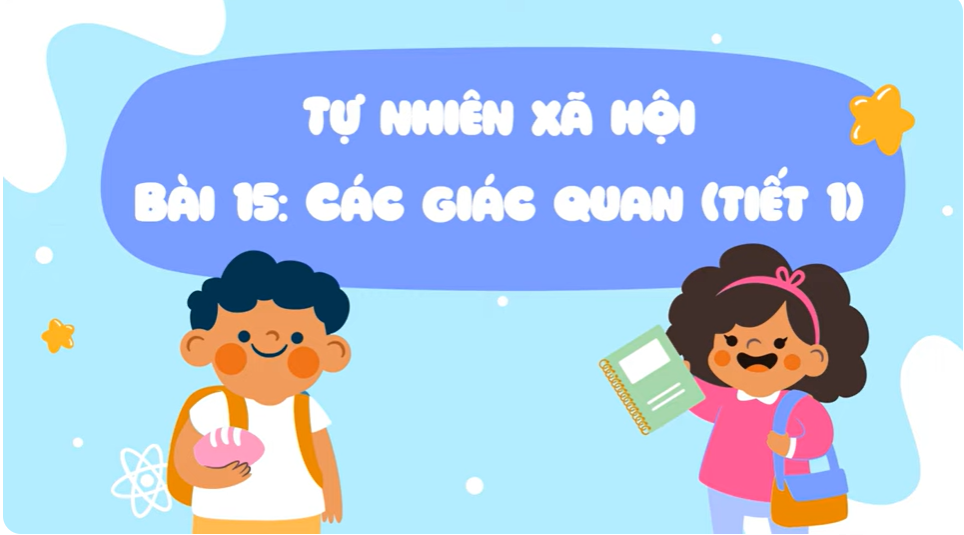 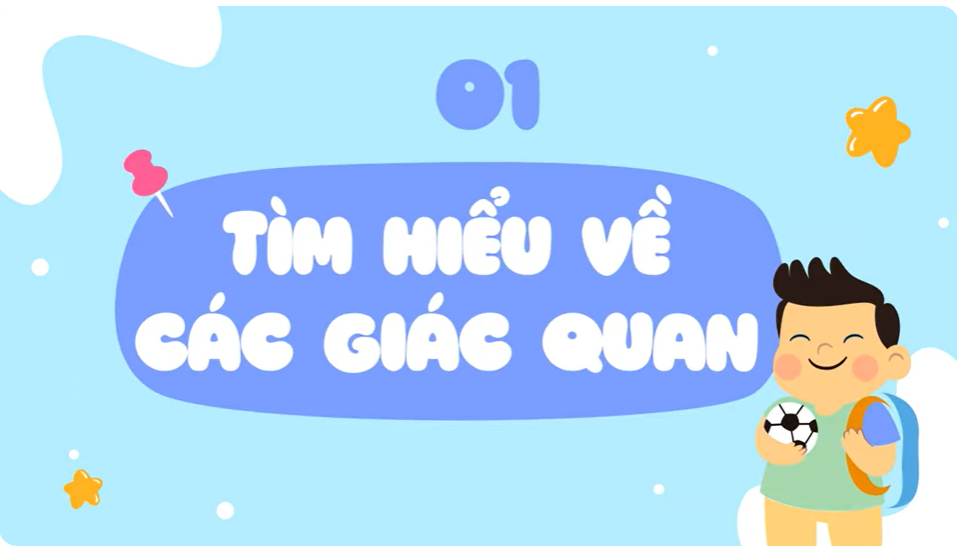 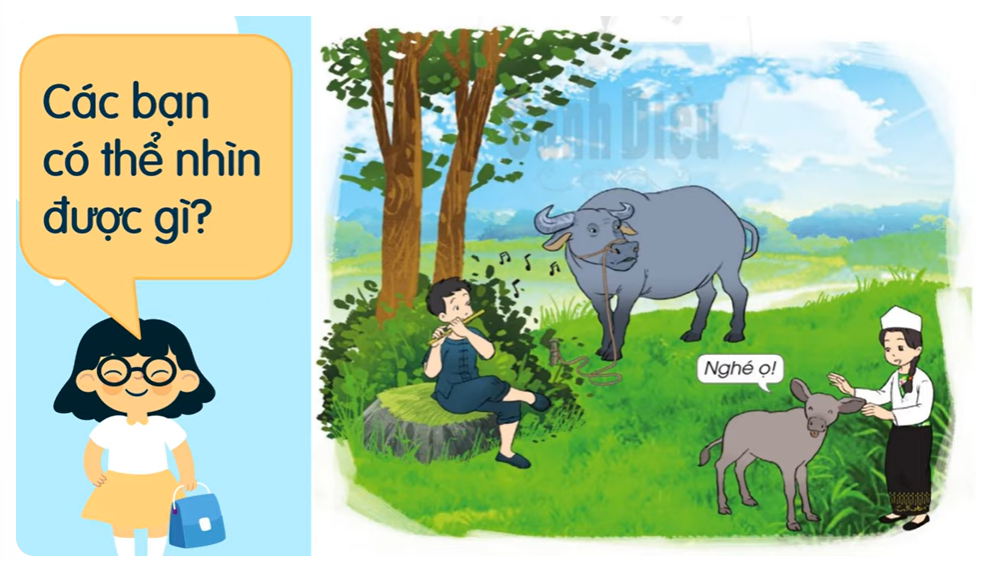 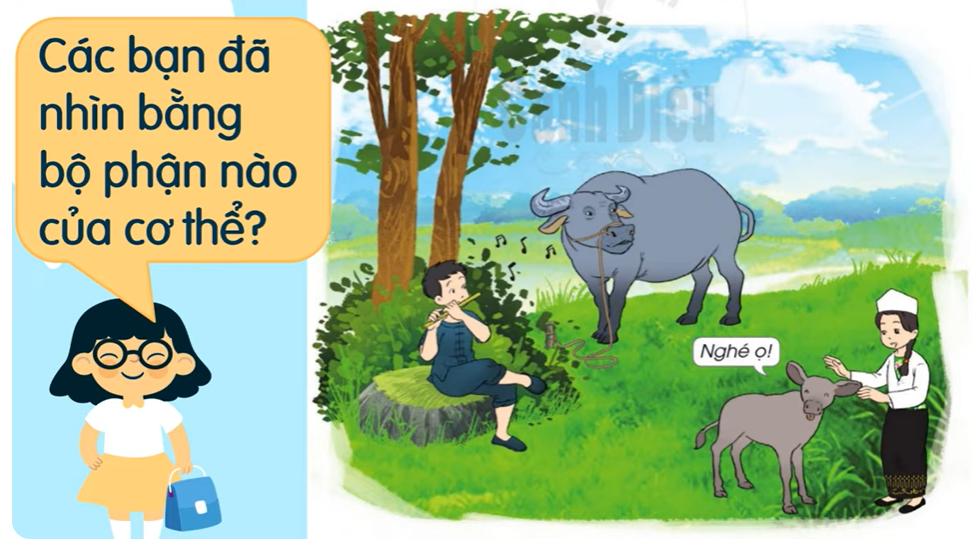 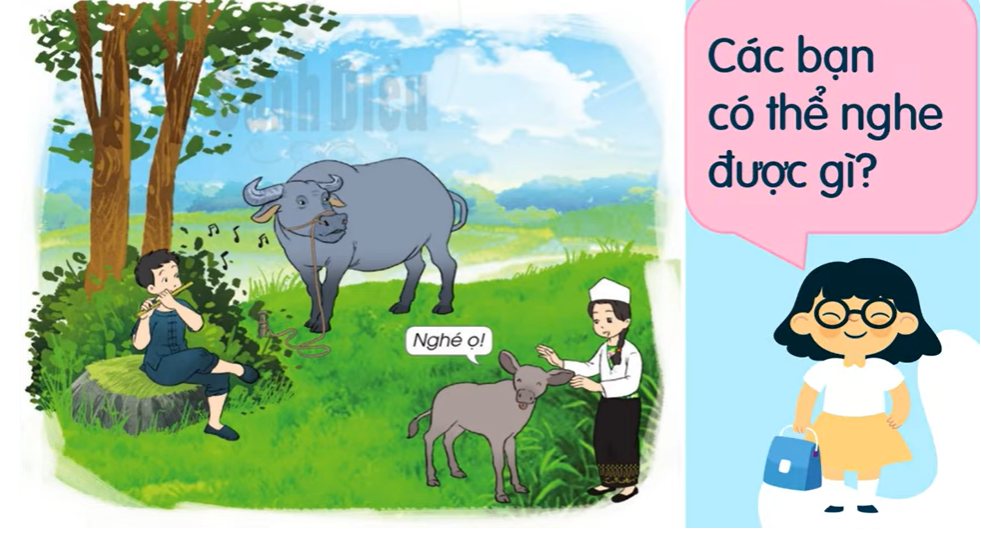 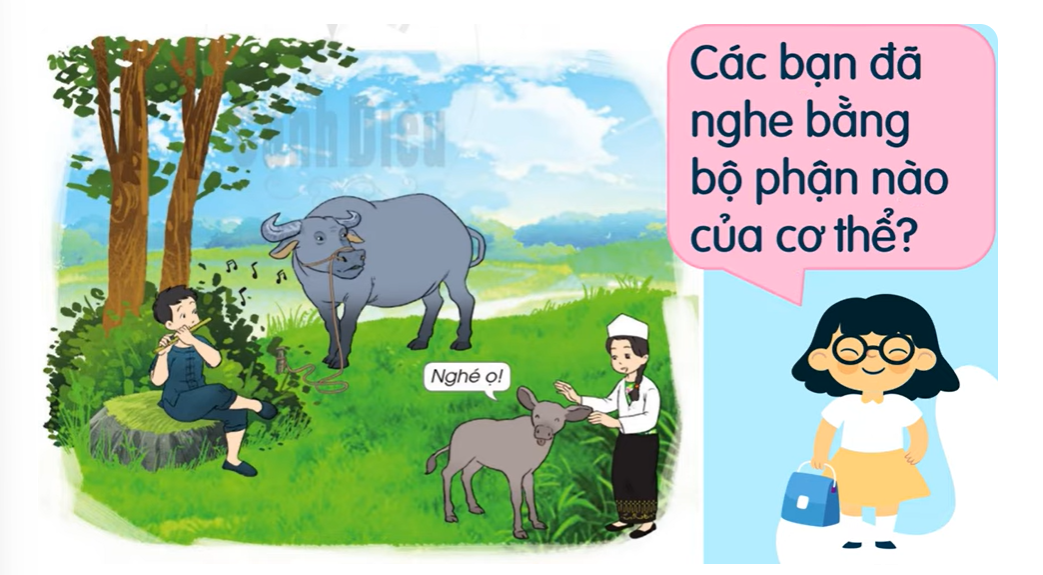 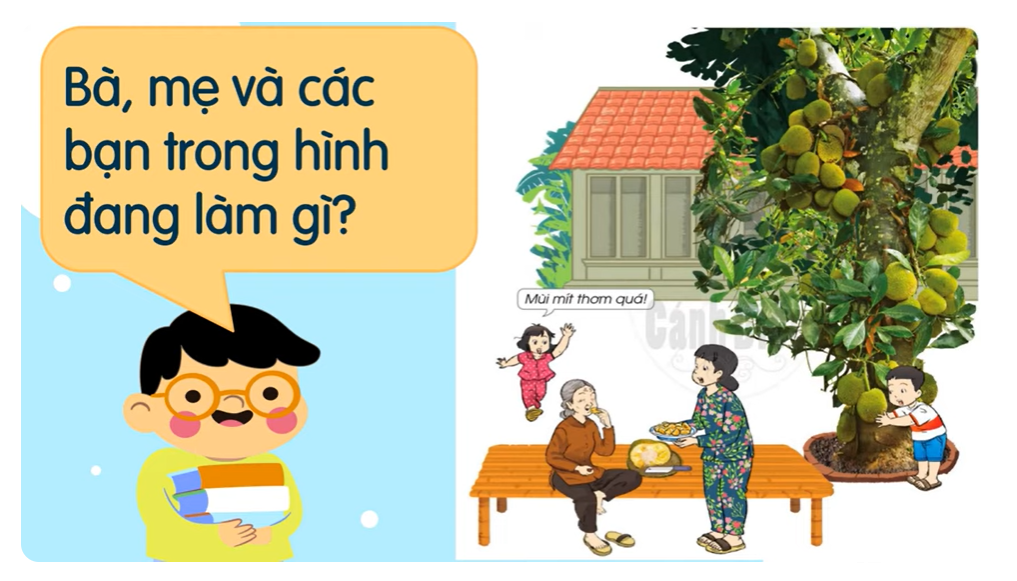 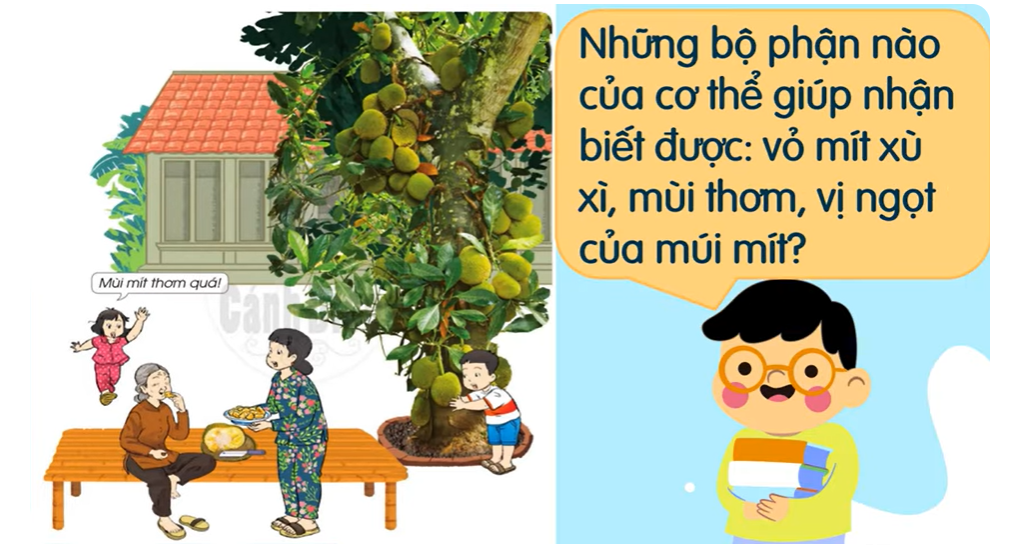 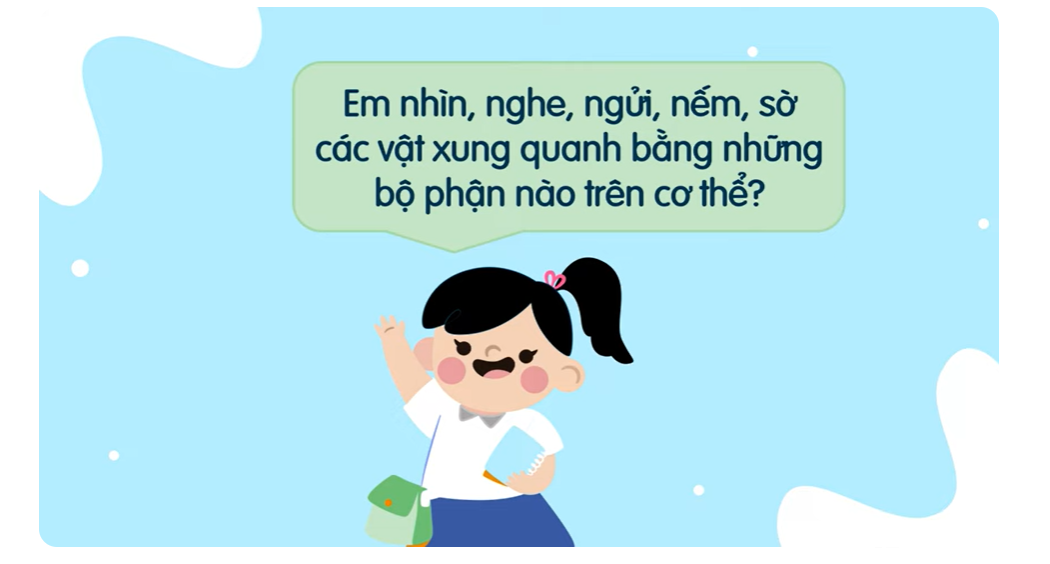 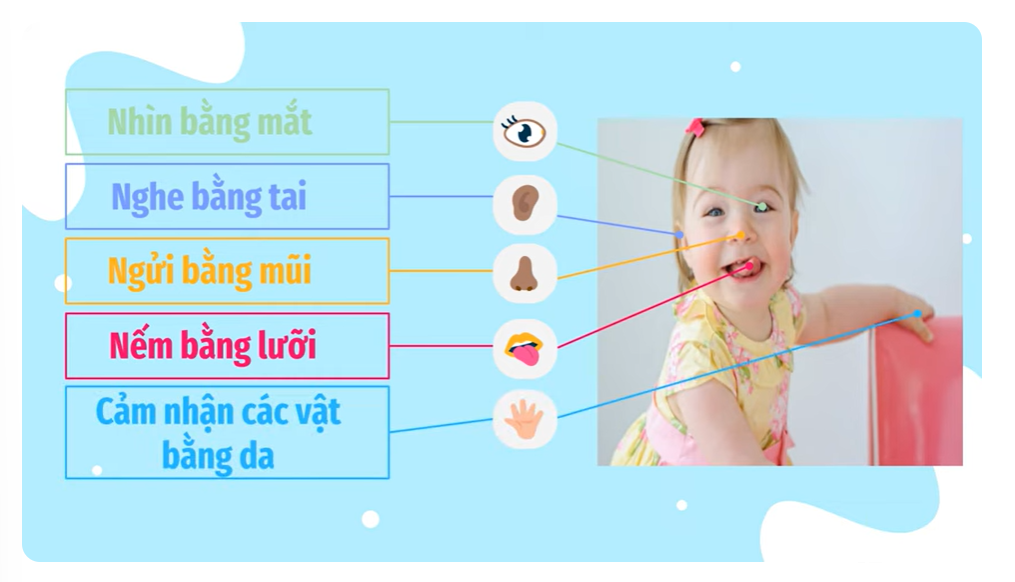 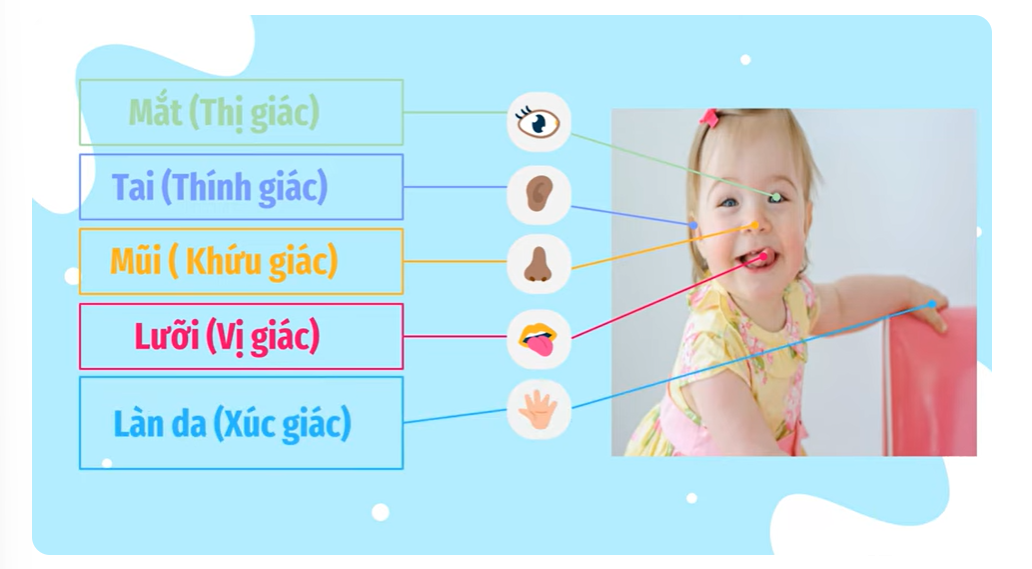 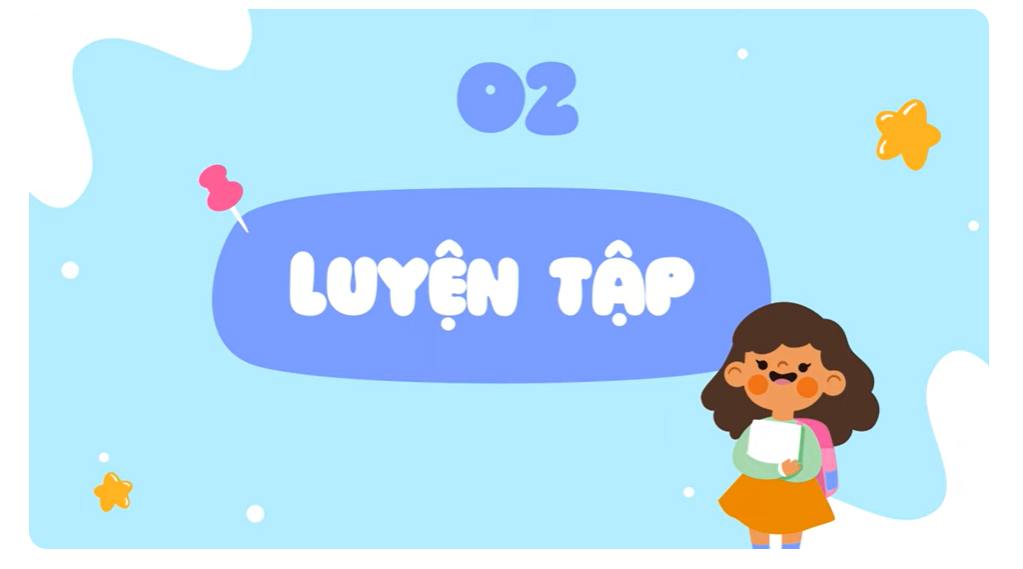 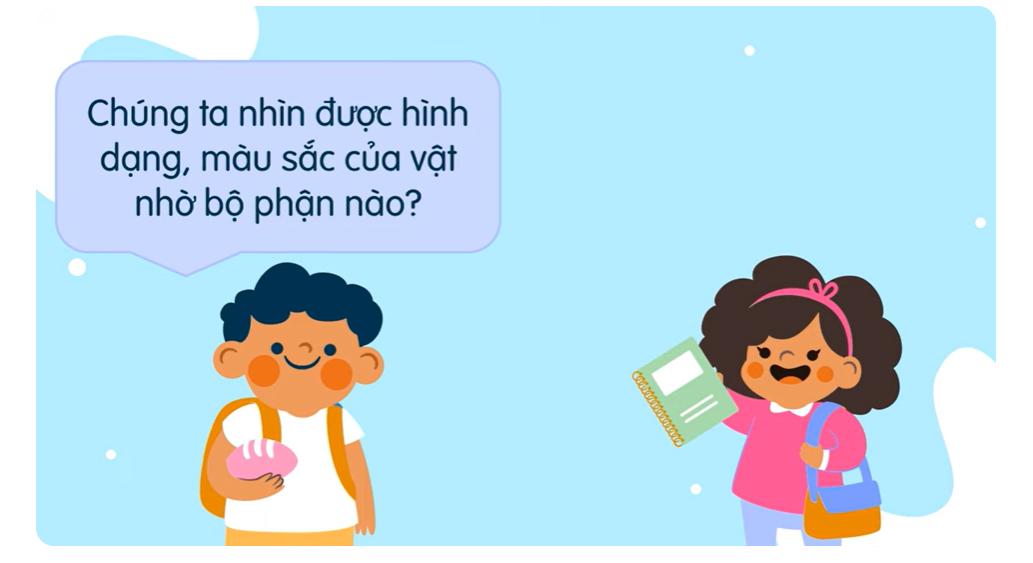 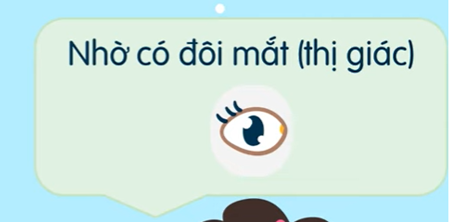 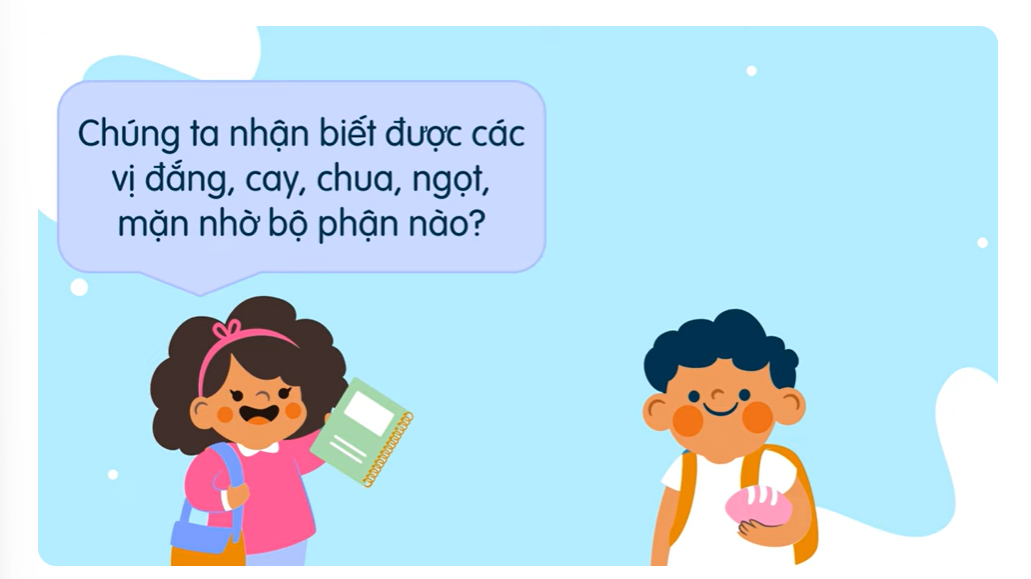 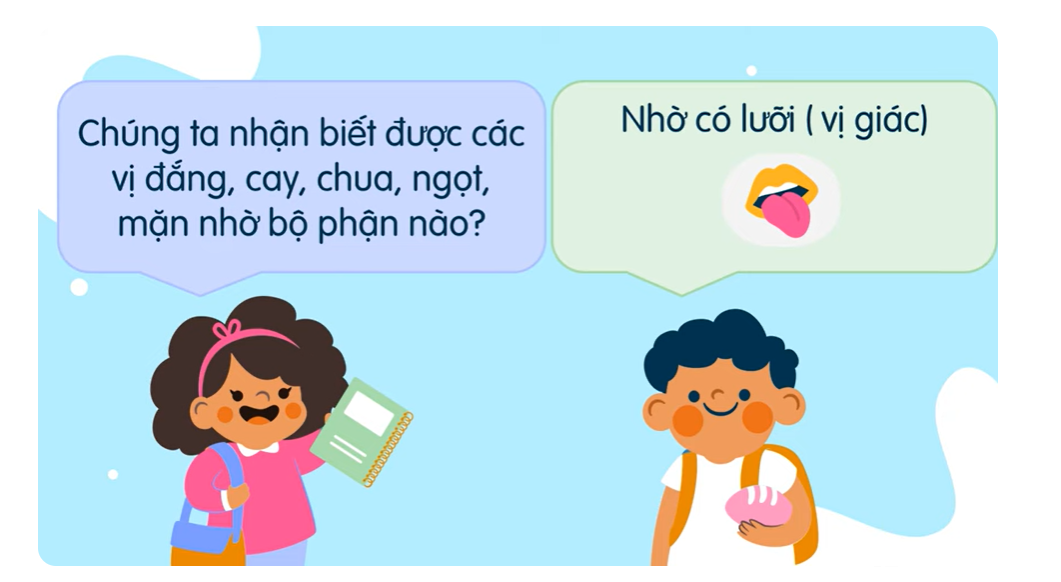 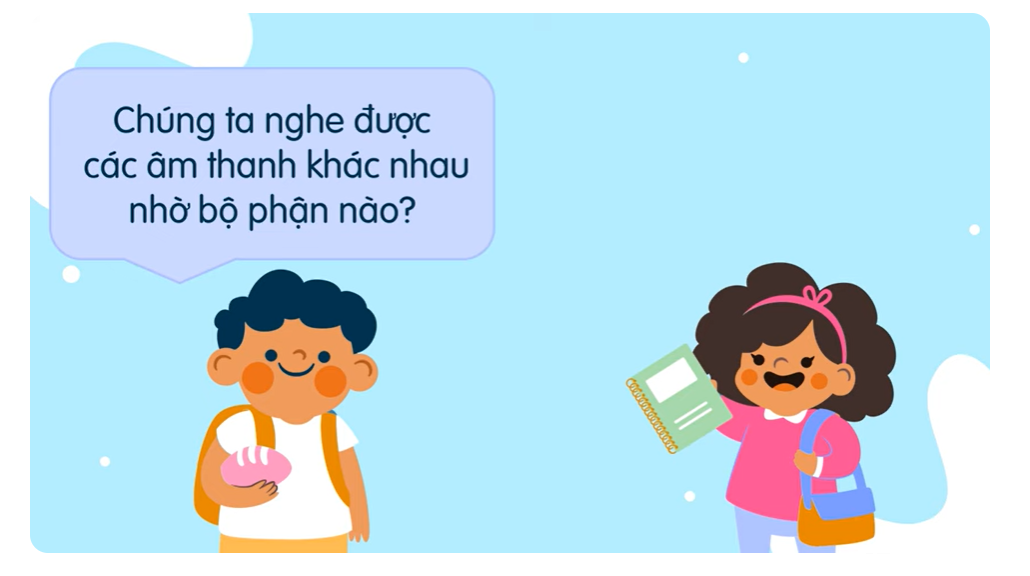 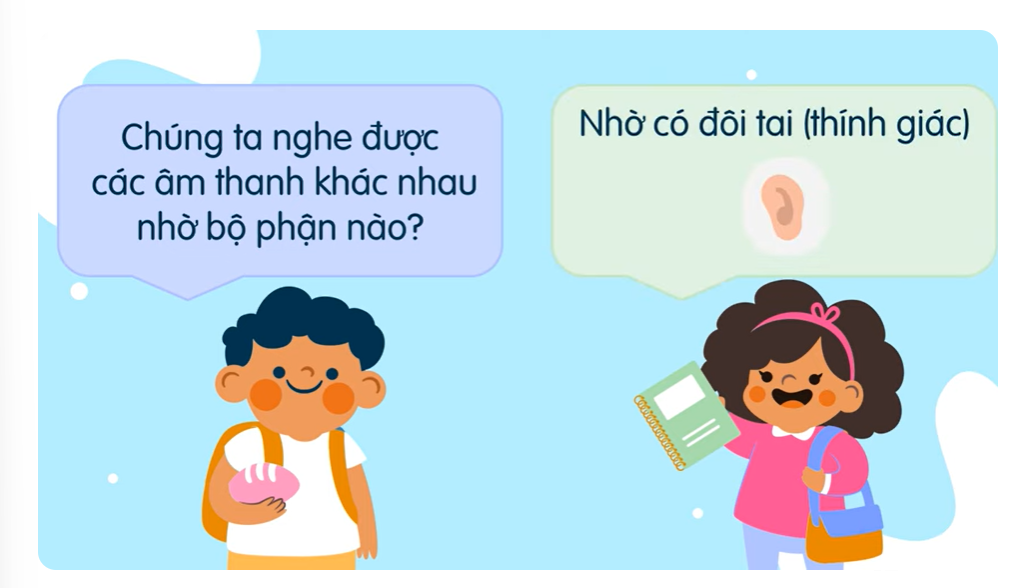 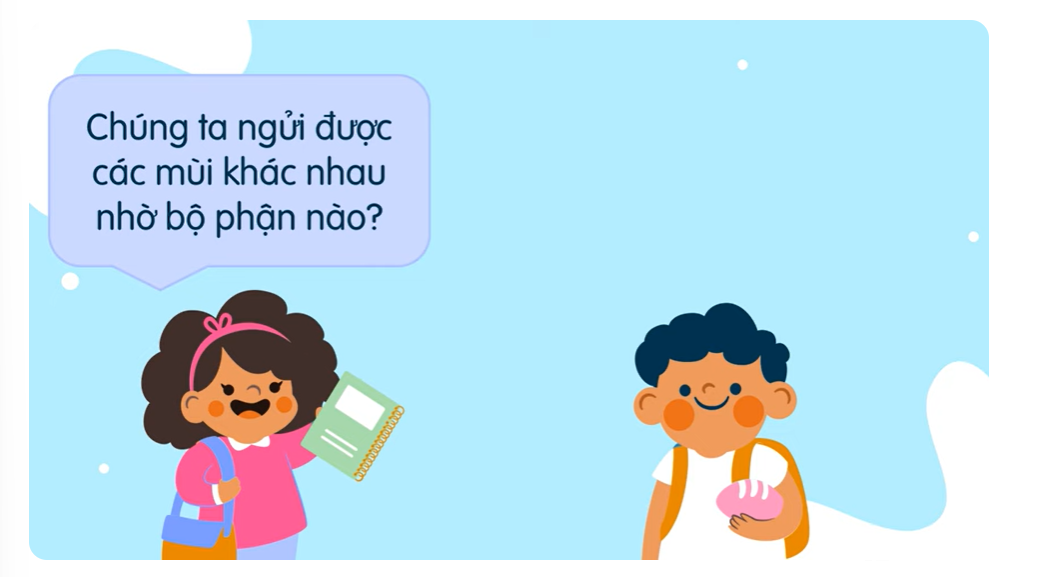 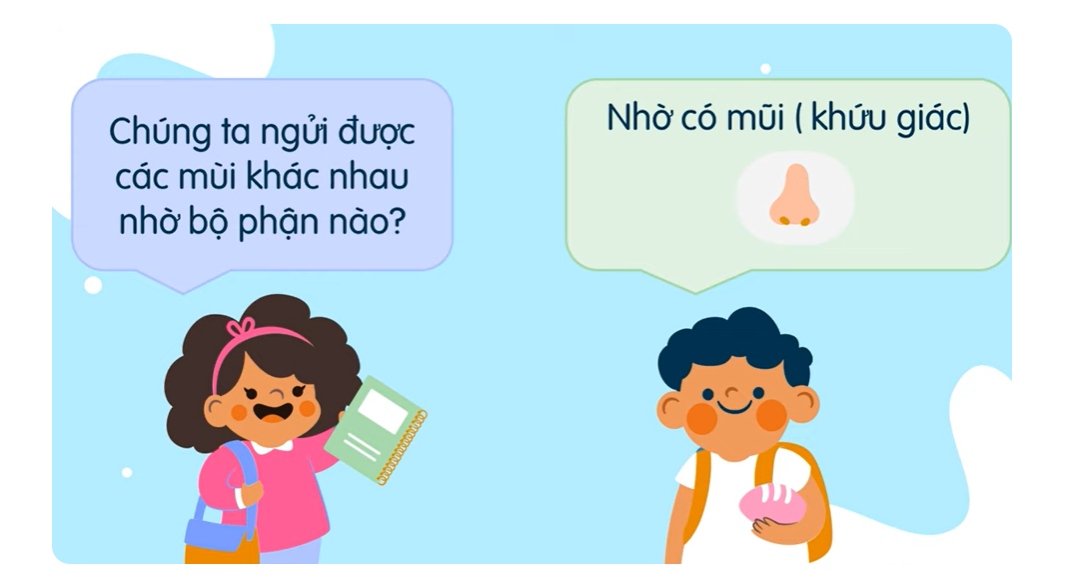 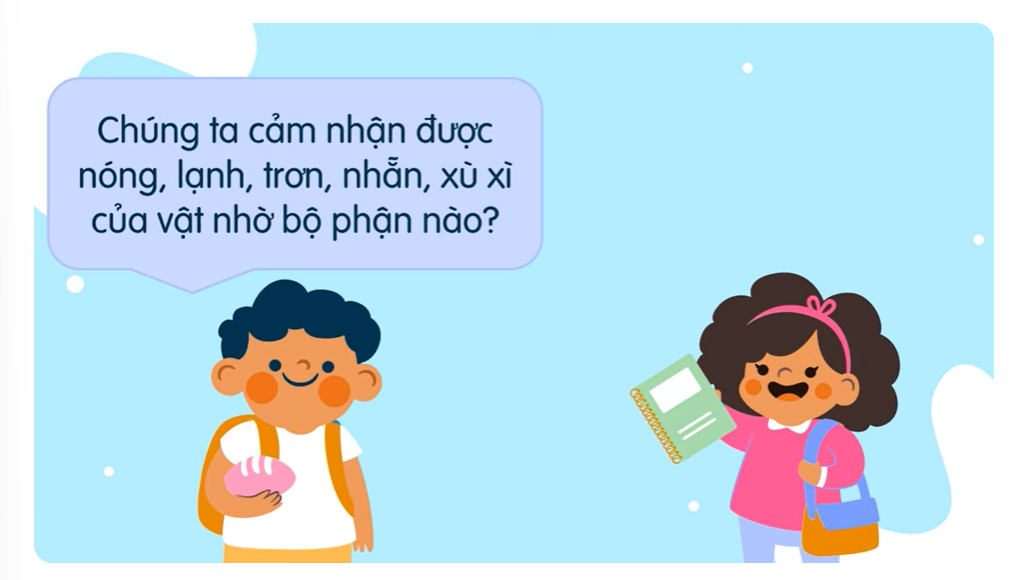 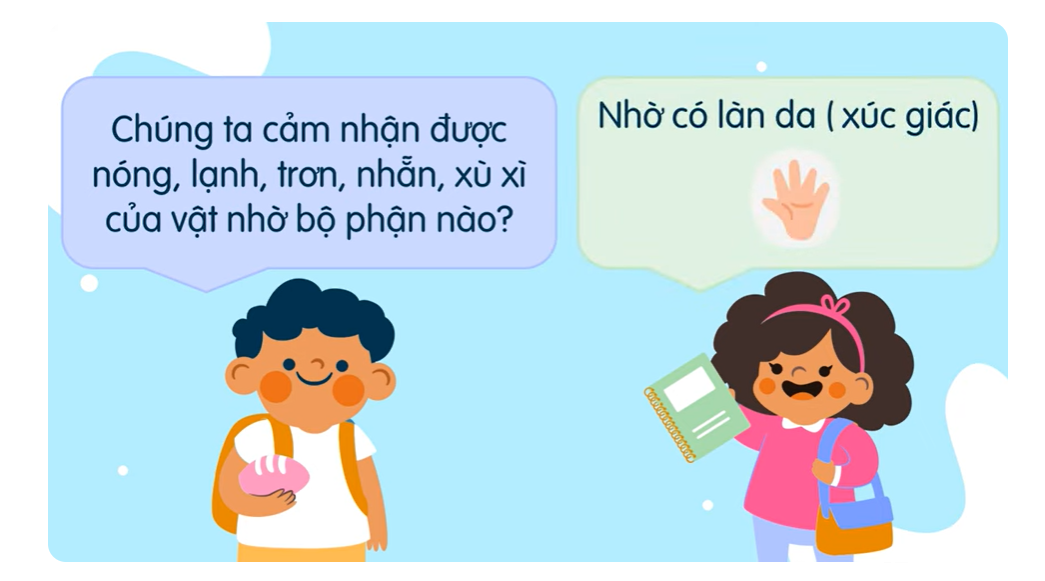 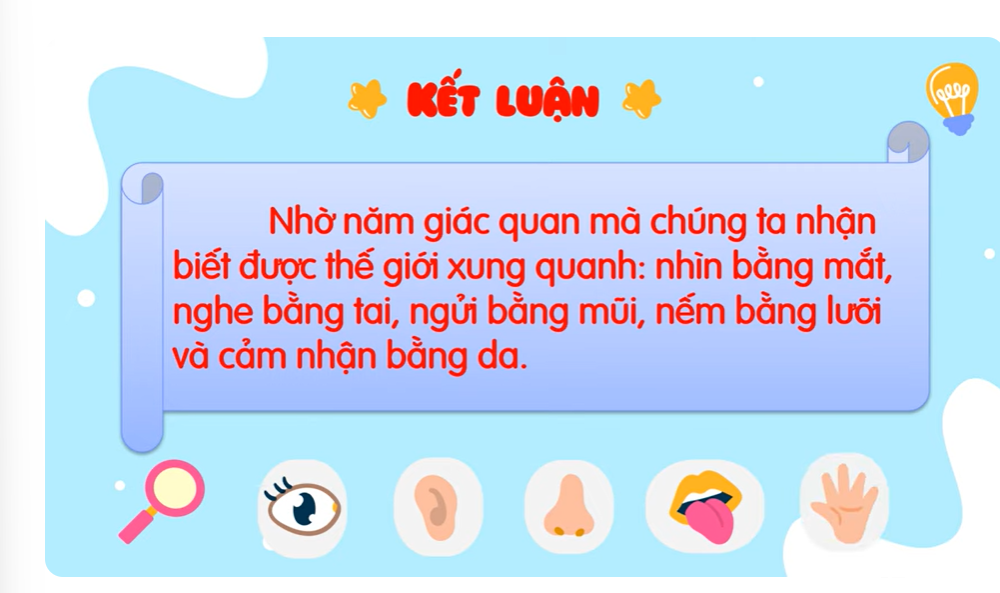 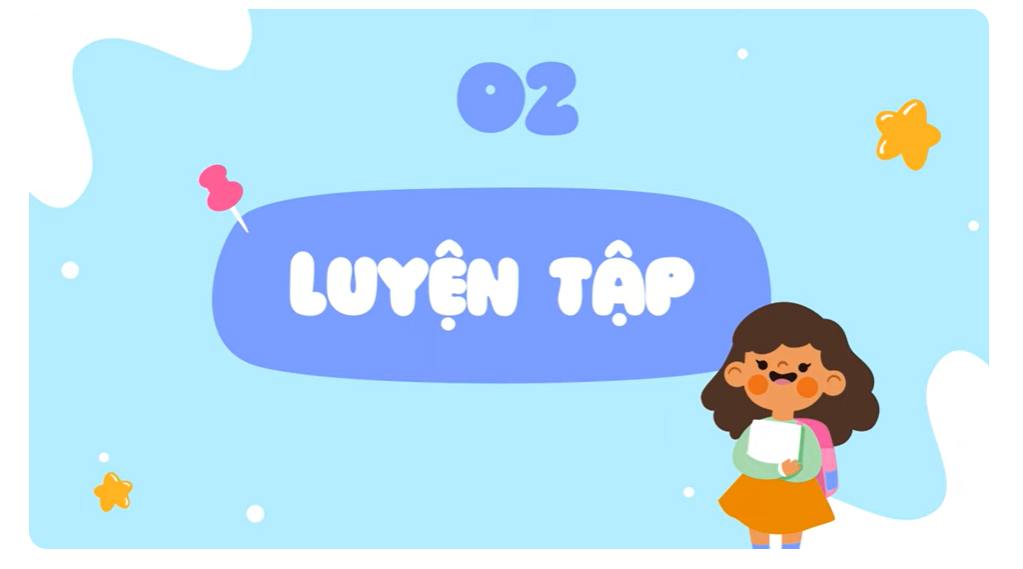 03
Chơi trò chơi 
“ Nếu......thì”
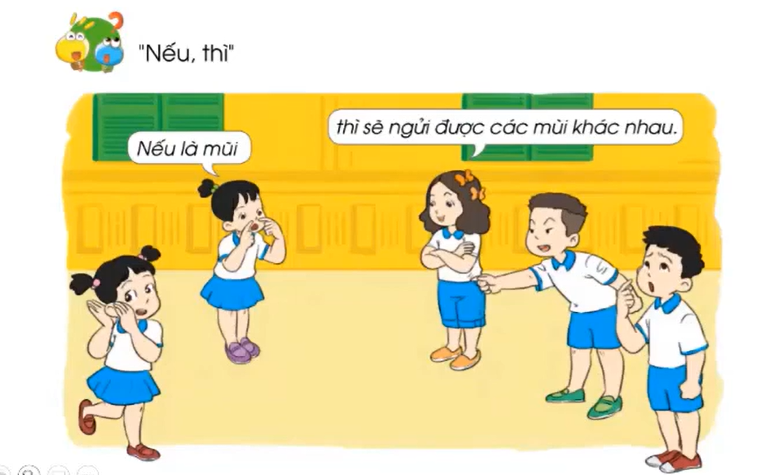 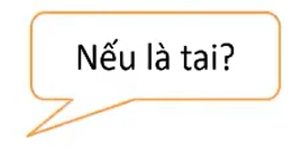 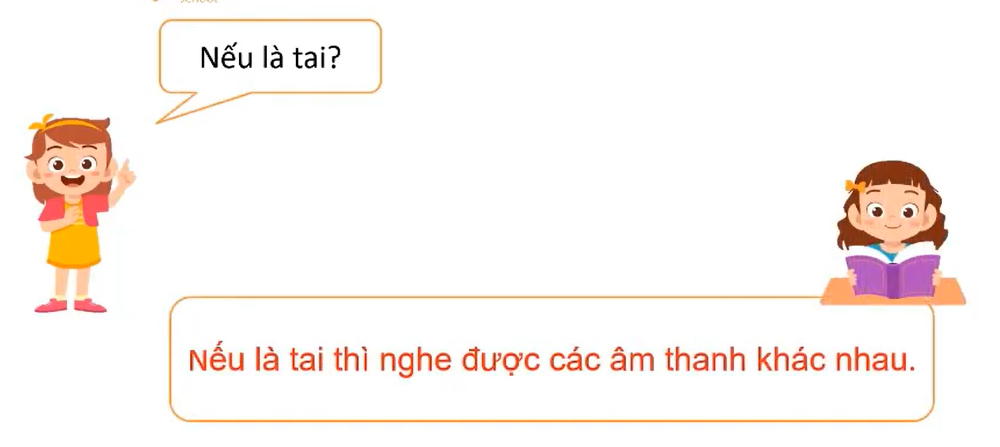 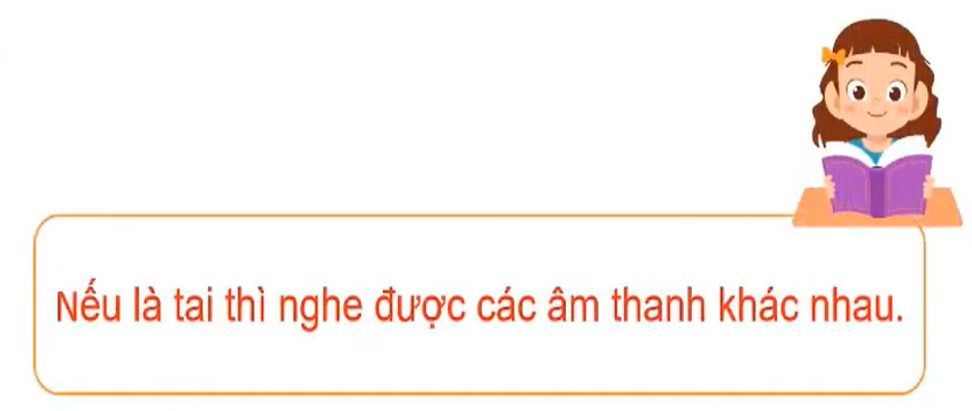 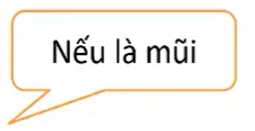 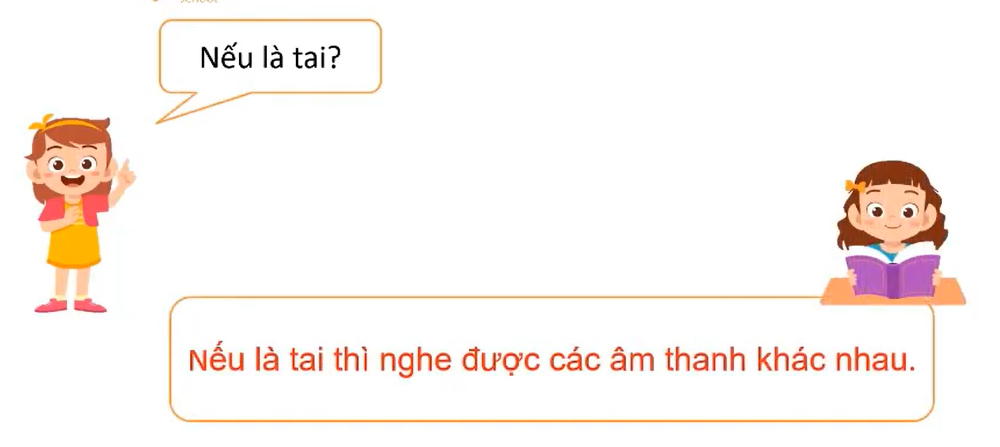 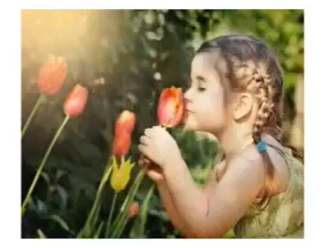 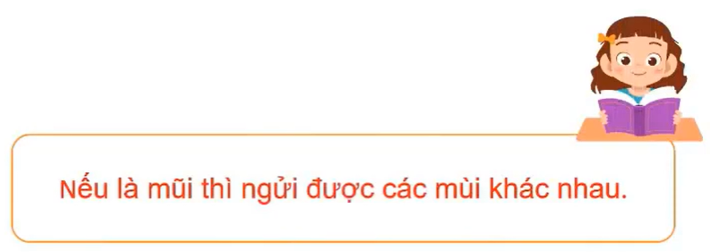 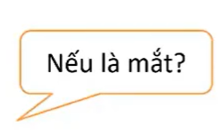 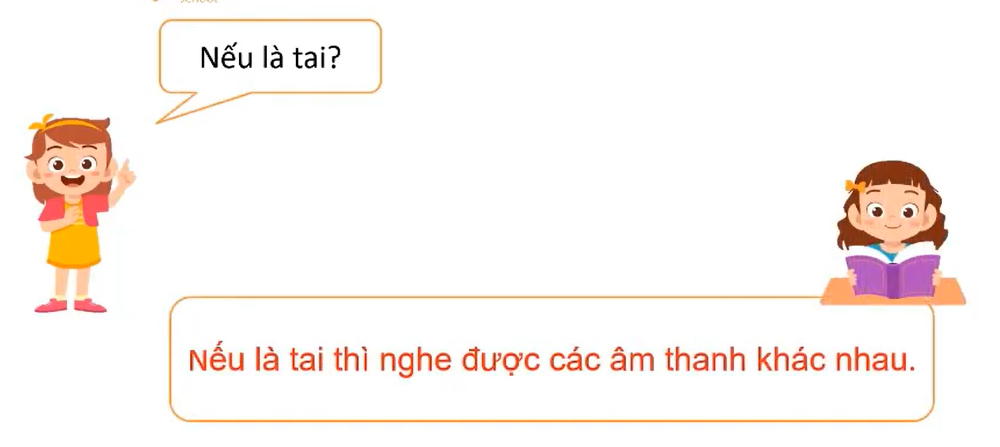 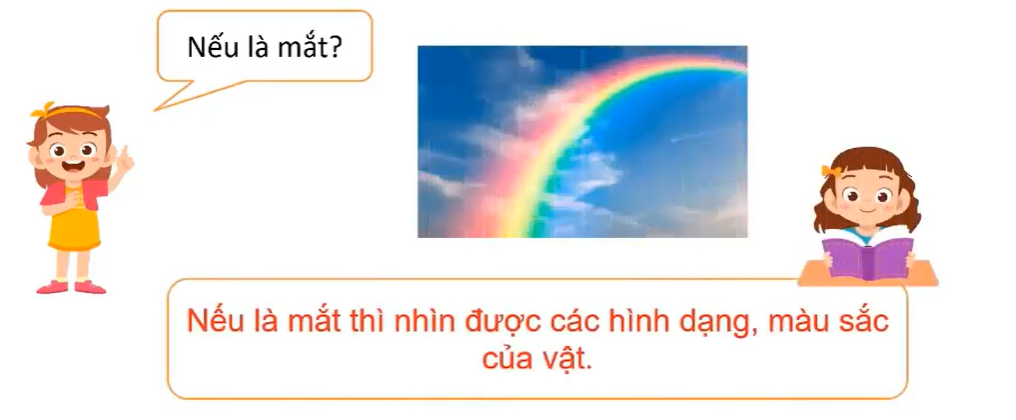 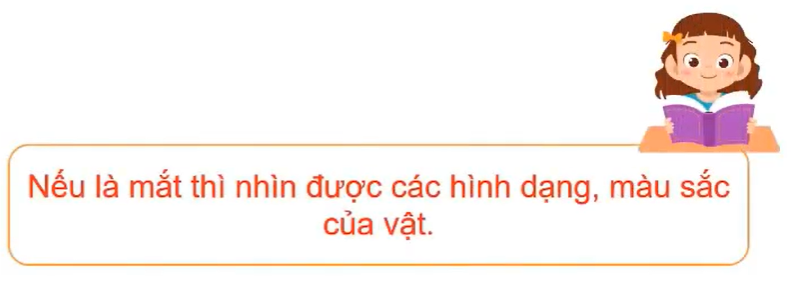 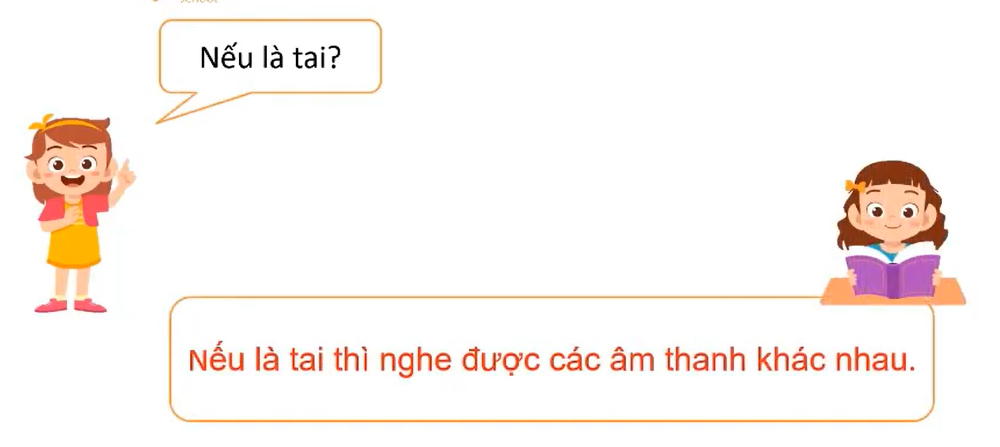 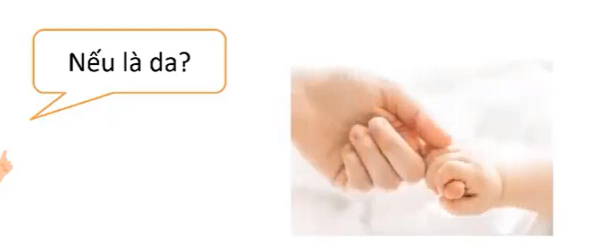 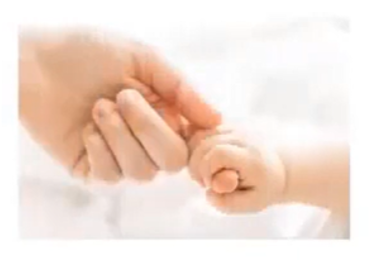 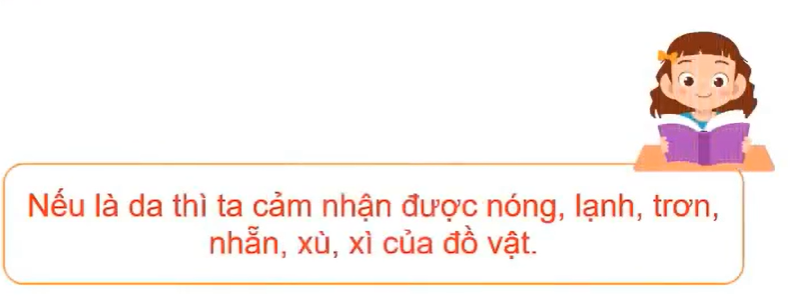 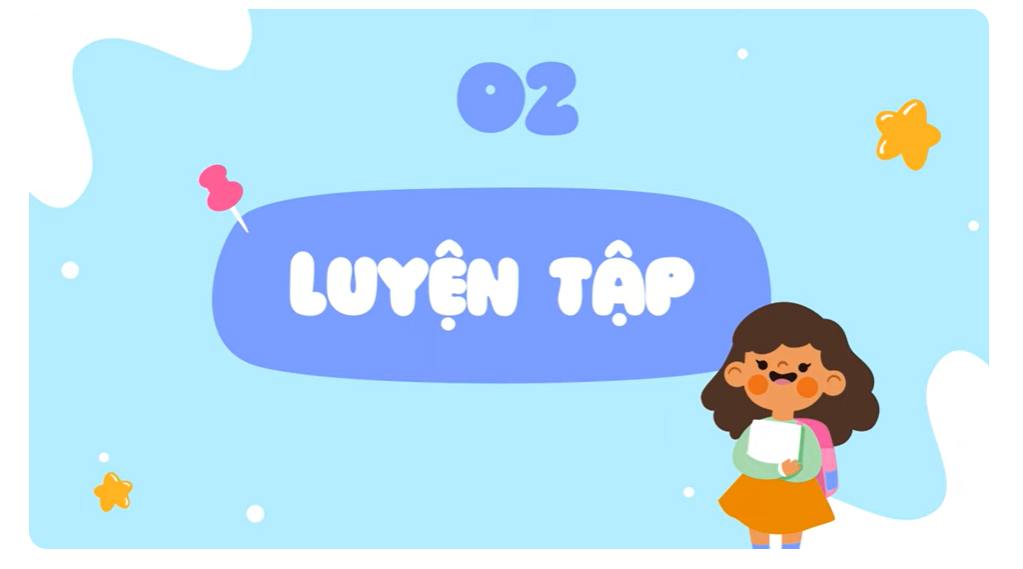 04
Xử lí tình huống khi gặp người có khó khăn về nhìn hoặc nghe
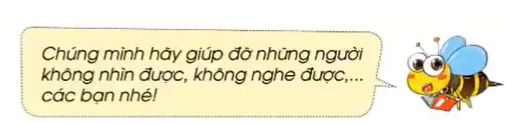 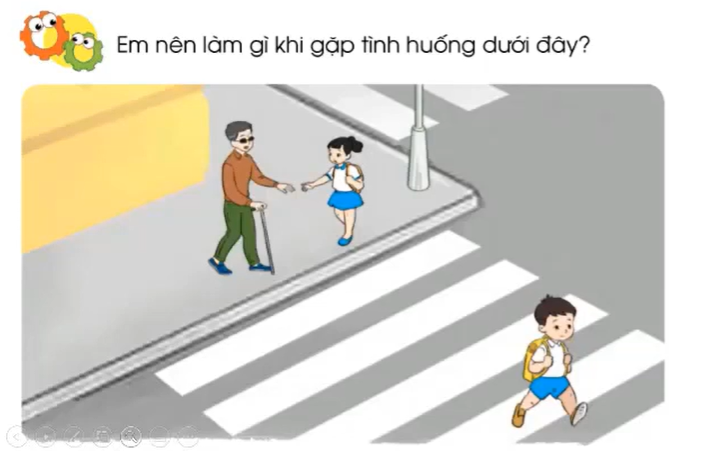 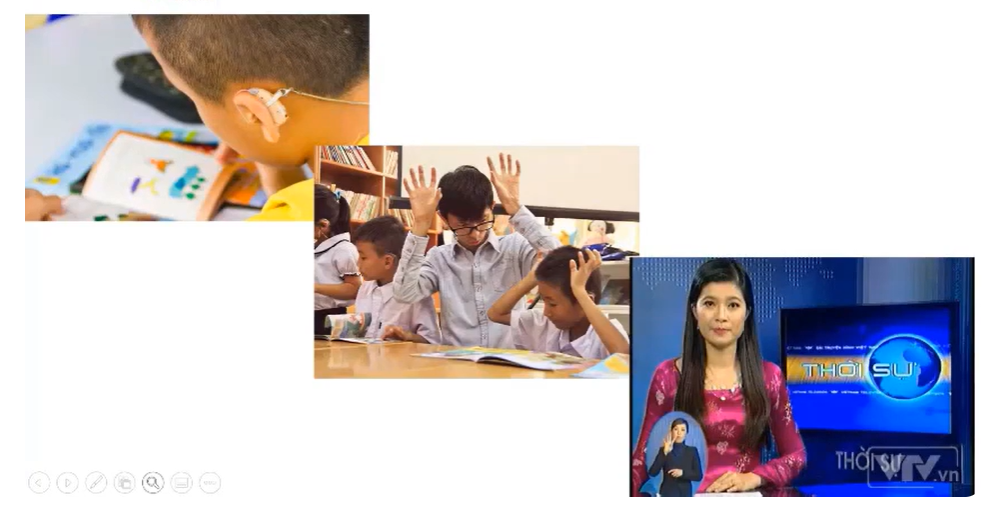 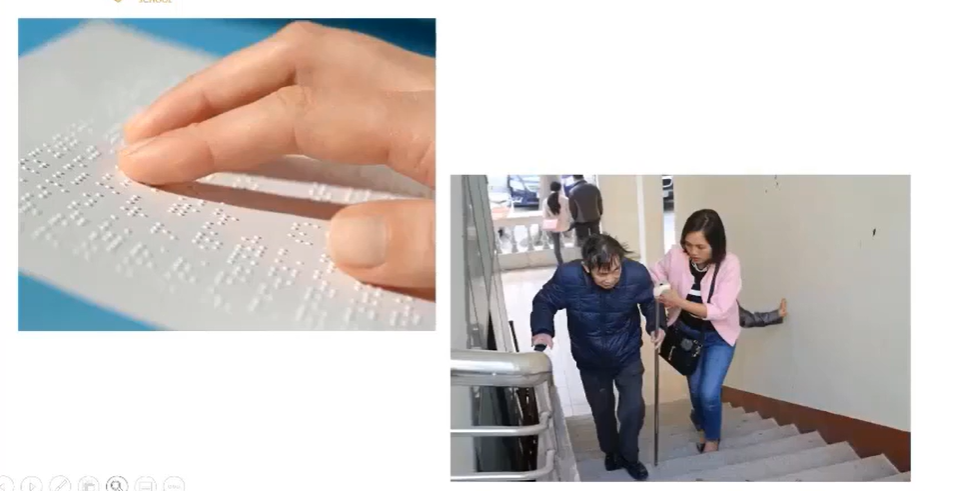